APES Unit 10                                        3/7/16
SWBAT define waste generation from an ecological and waste systems perspective.
Unit 10: Waste and Toxicity
2 Weeks
Ch. 16 Waste Generation and Waste Disposal 
Ch. 17 Human Health and Environmental Risks
Lab: LD 50
EQs:
How does our culture embrace a throw-away society? 
How can we reuse trash?
How does our way of life affect our health? 
Current event presentations: Wendy and Saliha on Tues. the 15th  (email me the topic by this Friday)
Agenda
Lecture
Pass back work
Videos:
E-waste
The Story of Stuff
Reminder: Make up Unit 9 exam today and tomorrow!
The Solid Waste System
Waste: a component of a human-dominated system in which products are manufactured, used, and eventually disposed. 
Humans are the only organism that produce waste that others cannot use
The average person produces approximately 5 pounds of waste per day
Throw-Away Society
Wealthier country more waste
Industrialization increased wealth items purchased can be thrown away
Planned obsolescence: designing a product so that it will need to be replaced in a few years
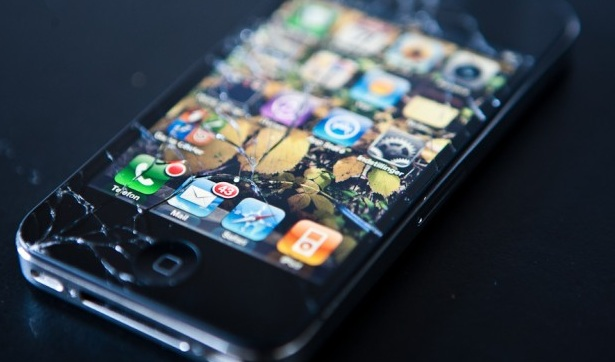 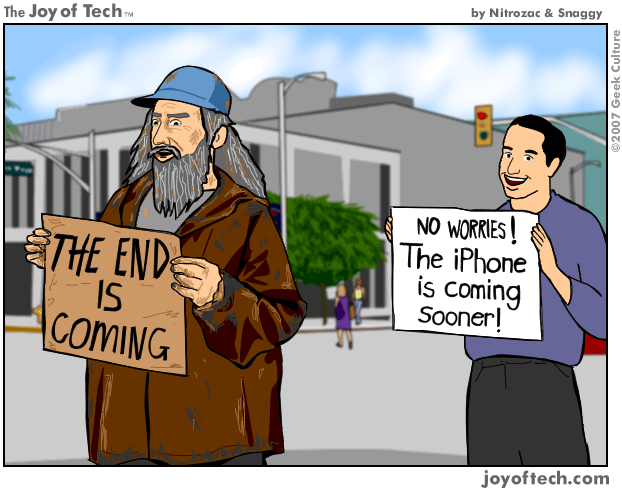 U.S. and the throw-away society
The US is home to approximately 5% of the world's population but produces 33% of the world's total waste
Municipal solid waste (MSW): trash collected by municipalities (town or city that has a local government) from households, small businesses, and institutions. 
Majority is sent to sanitary landfills
Municipal Waste
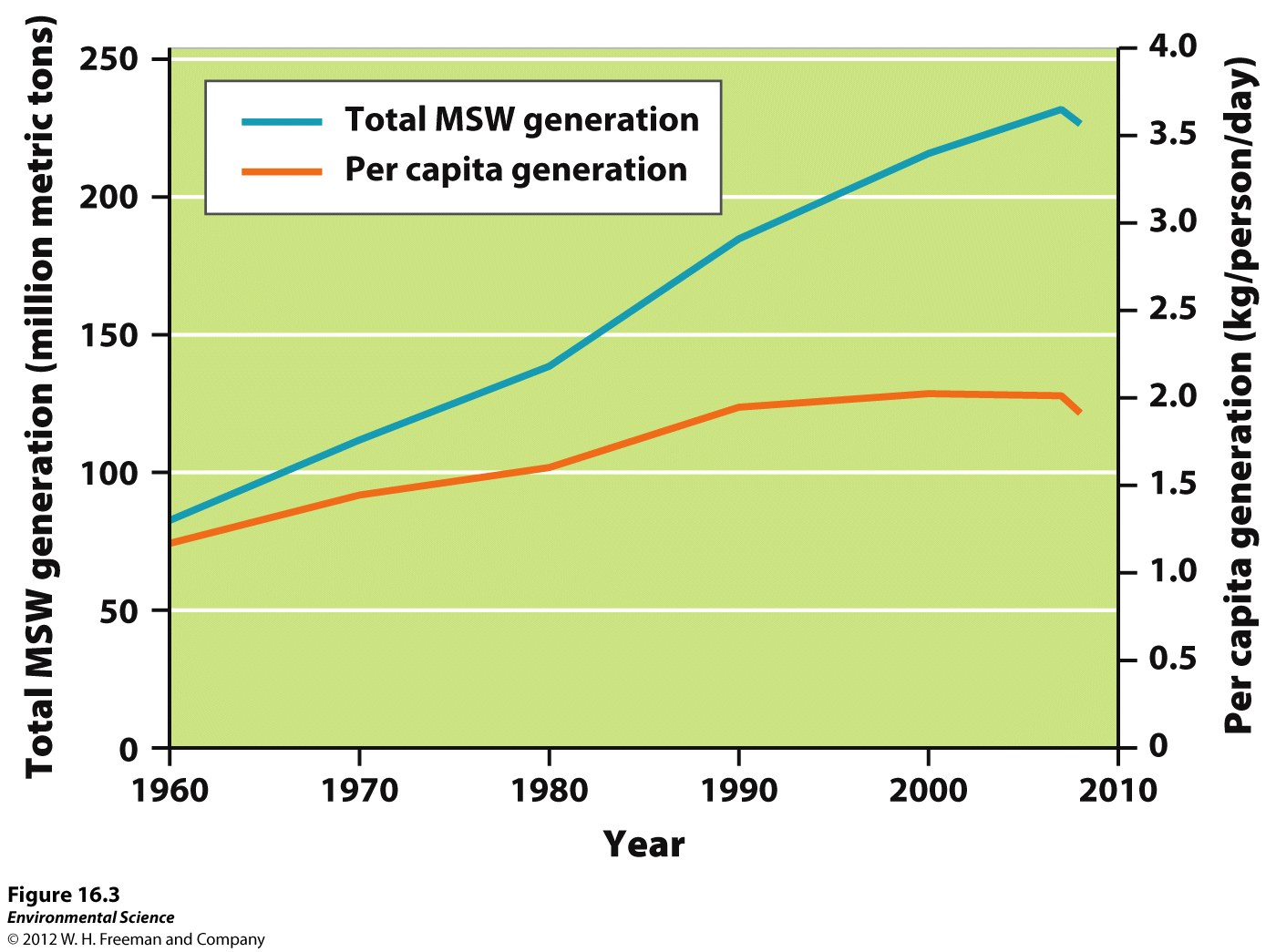 Waste types
Agricultural waste
Mining waste
Industrial waste
The largest portion of municipal solid waste produced in the U.S. is paper
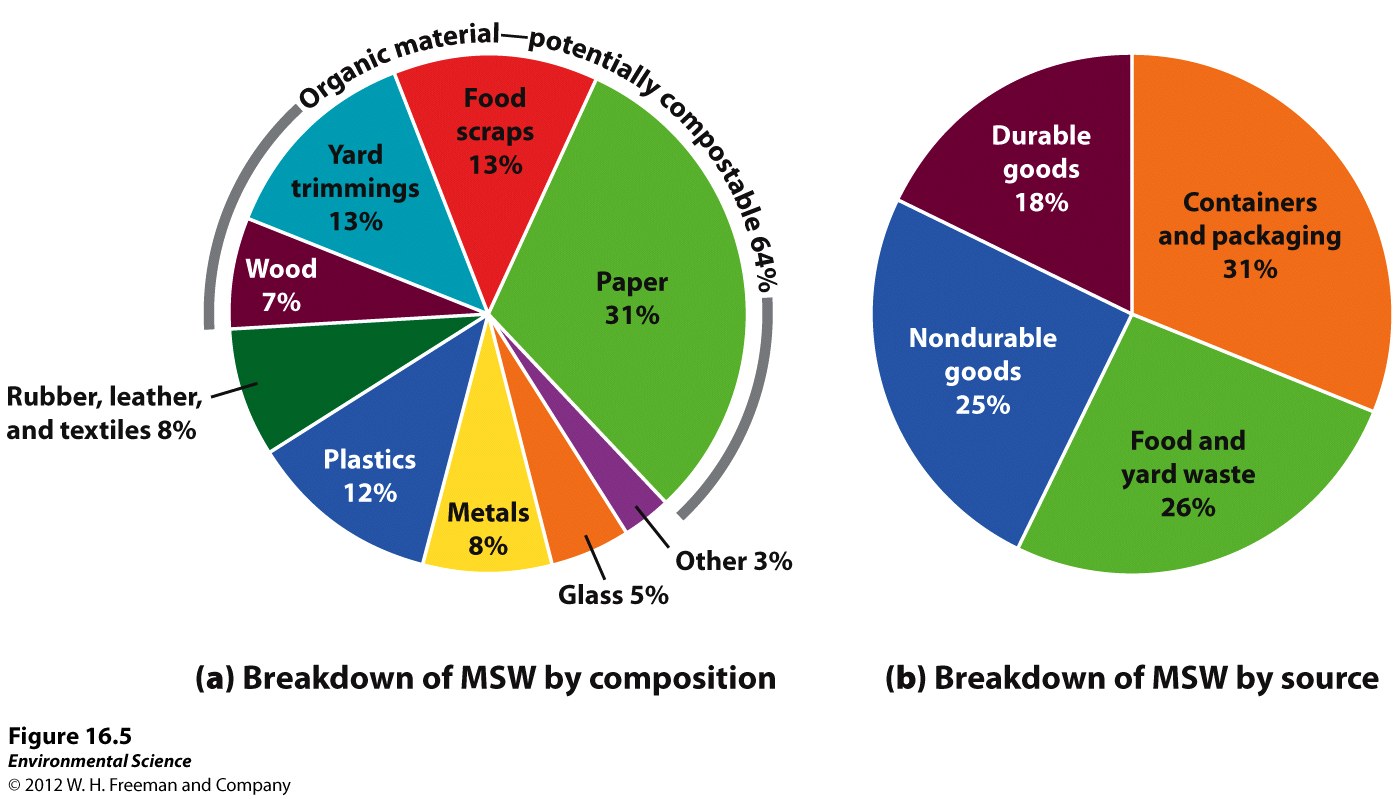 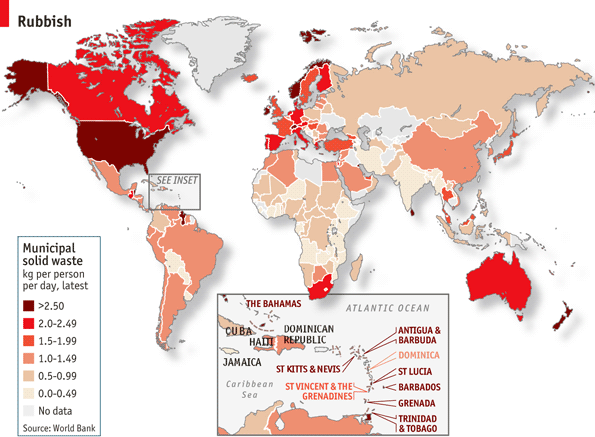 Content of the solid waste stream
Waste Stream: the flow of solid waste that is recycled, incinerated or placed in a solid waste landfill.  
Nondurable goods: disposable (paper, plastic)
Durable goods: Last for years (appliances, tires)
Compostable goods: Made up of organics matter and can decompose
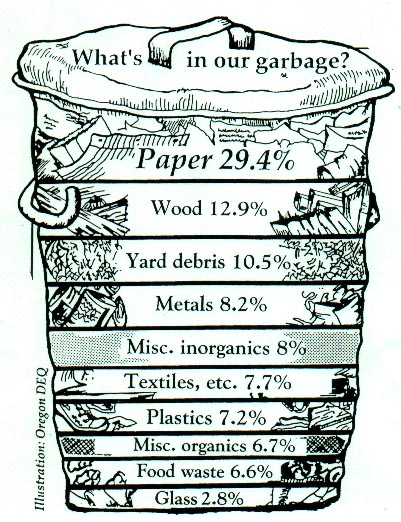 E-Waste
Only 2% of waste stream but HUGE environmental impact.
May contain heavy metals such as lead or mercury
Large amount of E-waste sent to china
Adults and children separate valuable metals with little protective gear
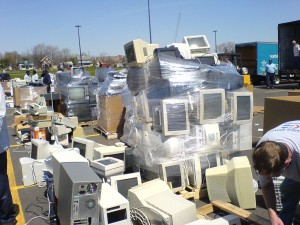 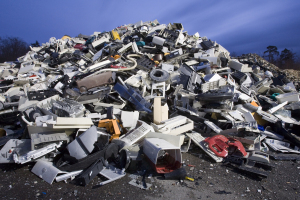 Reduce, Reuse, Recycle
Reduce (waste minimization or waste prevention)
Source reduction: reduce the use of materials that will become MSW
Examples: double-sided printing, electronically downloading songs instead of CDs
Most environmentally sound method of waste disposal
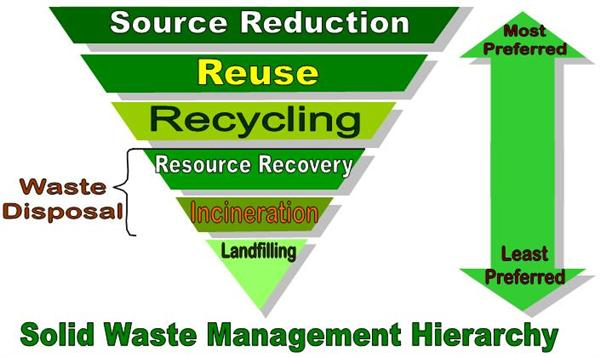 Reduce, Reuse, Recycle
Reuse: material cycles longer within a system before becoming an output
Some energy may need to be used
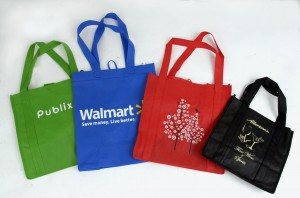 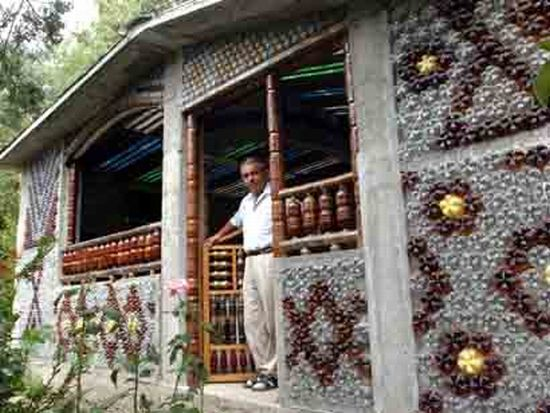 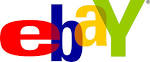 Reduce, Reuse, Recycle
Recycle: materials destined to become MSW are collected and converted into raw materials that are then used to produce new objects.
Close-loop (primary) recycling: recycling of a product into the same product.
Open-loop (secondary) recycling: materials are used to form new products that are usually lower quality
Reduces greenhouse gas emissions
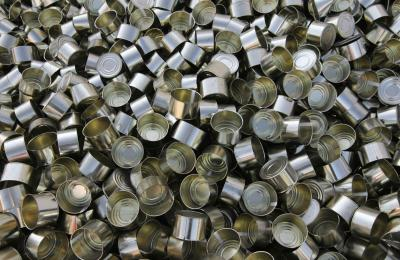 Recycling
Items that can be recycled:
Paper
Cardboard
Aluminum cans
Appliances
Electronics
Batteries
Plastic bottles
Glass
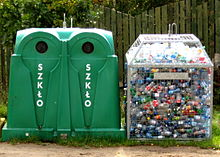 Checkpoint
What are the three Rs? What are the benefits and disadvantages of each?
What is the difference between open and closed-loop recycling?
E-Waste Video Recap
Why are we sending our E-Waste overseas?
How can it harm workers?
Homework
Read Ch. 16 through page 452 (stop right before hazardous waste)
Research two specific ways we can reduce the amount of E-waste
Unit 8 exam FRQ rewrite due on Friday